Kaposvári Általános Iskola
II. Rákóczi Ferenc Tagiskola
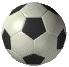 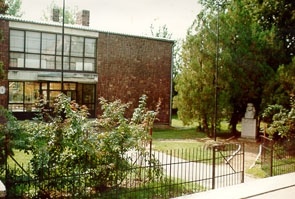 II. Rákóczi Ferenc Tagiskola
     7400 Kaposvár, Kanizsai u. 67.

0036 82 512 960

 www.rafeisk.hu
@ info@rafeisk.hu
Inkluzív pedagógiai  gyakorlat alkalmazása 
  többségi iskolában  
Készítette: 
Andrássy Tiborné
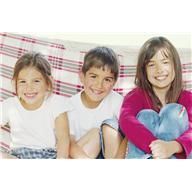 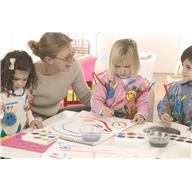 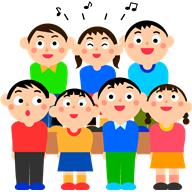 Mottó
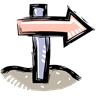 Isten minden kis tücskének akad hely a kórusban,
Némelyik hangja mély, a másiké magas,
Megint másik hangosan ciripel a telefondróton,
És aki csak tapsolni tud, olyan is akad…”
                              (Margaret Martle)
INKLZÍV ISKOLA
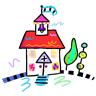 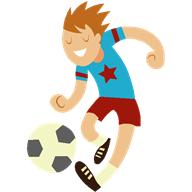 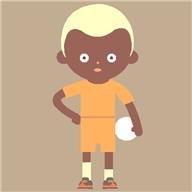 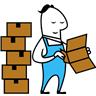 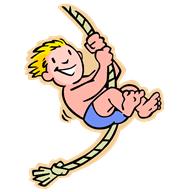 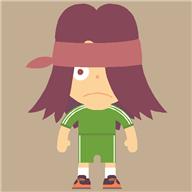 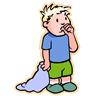 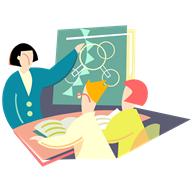 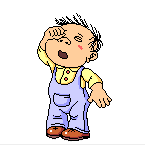 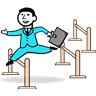 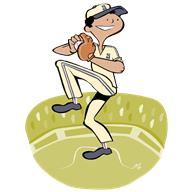 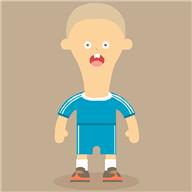 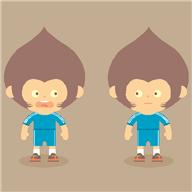 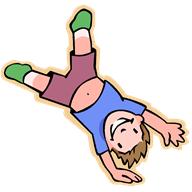 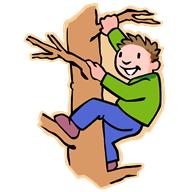 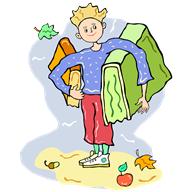 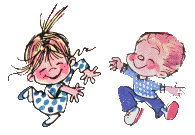 Inklúzió, inkluzív nevelés
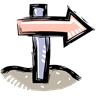 „ Az inklúzió befogadást jelent.
    Az inkluzív nevelés alapvető intézményi szemlélet,mely a gyermekek, tanulók egyéni különbözőségeit(társadalmi,kulturális, biológiai)együttesen és teljes mértékben figyelembe veszi és azokból kiindulva, azokra építve alakít ki befogadó környezetet személyi, tárgyi és pedagógiai vonatkozásban, mely biztosítja a hatékonyság, eredményesség és méltányosság hármas egységének megvalósulását.”
E
H
M
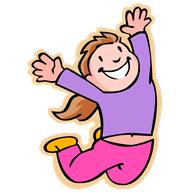 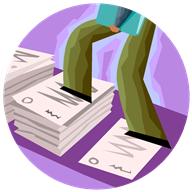 Törvényi feltételek
Törvényi feltételek
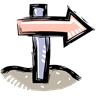 Alapító okirat módosítása
Pedagógiai program, helyi tanterv kiegészítése
Igazoló dokumentumok: tanulói szakvélemények, szülő tanulmányait igazoló dokumentumok ( HH ),
   gyermekvédelmi kedvezményre jogosultság (HH )
Együttműködési megállapodás: EGYMI és az iskola között
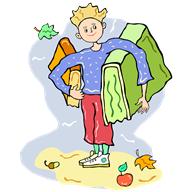 A bevezetés fázisai I.
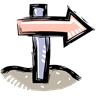 Elkötelezett intézményvezetés, tantestület
Reális helyzetelemzés
Törvényi háttér áttekintése, megismerése
Egyeztetés a fenntartóval
Tárgyi, személyi feltételek megteremtése
A pedagógusok elméleti, gyakorlati felkészítése
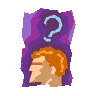 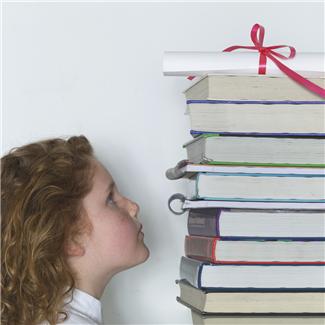 A bevezetés fázisai II.
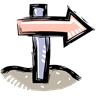 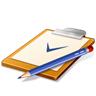 Dokumentumok elemzése ( Alapító okirat,HPP,Helyi tanterv,Tanmenetek, Egyéni fejlesztési tervek készítése)
Rehabilitációs órák megszervezése
Az integrációt támogató sokrétű szabadidős tevékenység biztosítása
A szülők, diákok, partnerek tájékoztatása, felkészítése
Folyamatos mérés, értékelés, visszacsatolás, korrigálás
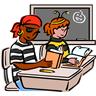 Az ellátás rendszere
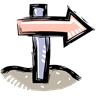 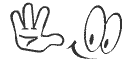 A megvalósítás eszközei
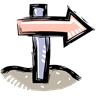 A tananyagközpontú oktatás helyett személyiségközpontú, kulcskompetenciák fejlesztését célzó oktatás – kooperatív, projekt,  témahét, drámapedagógia

Az együttnevelést szolgáló, az egyéni sajátosságokhoz igazodó adaptív tanulási módok alkalmazása

Differenciált tanulásszervezés
 Egyénre szabott haladási ütem, ellenőrzés, értékelés

 Kompetencia alapú oktatás

IKT eszközök alkalmazása

A szükséges gyógypedagógusok biztosítása
Sokrétű gyermekvédelmi tevékenység kialakítása 
A tanuláshoz funkcionálisan illeszkedő tanulási környezet kialakítása
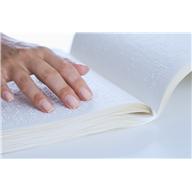 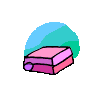 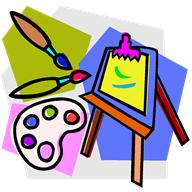 Tárgyi feltételek
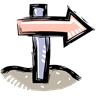 Az épület akadálymentesítése
Mozgássérült mosdó kialakítása
Osztálytermek átalakítása( speciális pad, világítás, alsó tagozatban szőnyeg, nyitott polcok, összeforgatható asztalok, padok, tanulósarkok kialakítása, kooperatív tanulás feltételeinek a megteremtése)
 Fejlesztő szoba kialakítása 
Kondicionáló szoba kialakítása
 Informatika tanterem
 Speciális tantervek tankönyvek, pedagógiai program, szakirodalom biztosítása
A rehabilitációs foglalkozásokat segítő fejlesztő eszközök, játékok beszerzése ( brille gép, diktafon, beszélő programok, digitális tananyagok…)
 Interaktív tábla valamennyi osztályteremben
Internet elérhetőség minden tanteremben
 Laptopok, projektorok
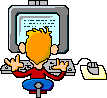 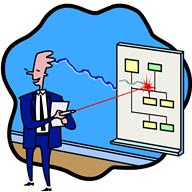 Személyi feltételek
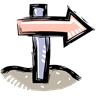 Tantestületi szinten:
fogadó kész, felkészült, nyitott pedagógus attitűd
szociális érzékenység
folyamatos továbbképzés, új módszerek megismerése, keresése
team munka


Ajánlott szakemberek:
fejlesztőpedagógus
gyógypedagógus 

logopédus
pszichopedagógus
tiflopedagógus
gyógytornász, konduktor
iskolapszichológus
gyógypedagógiai asszisztens

Segíti a munkát egy integrációs munkaközösség megalakítása.
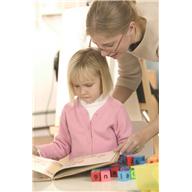 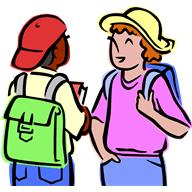 A jó gyakorlat hatása
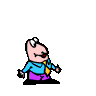 A jó gyakorlat hatása
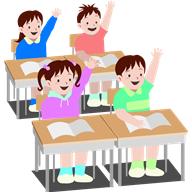 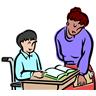 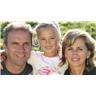 Álmodtam az éjjel, egy erdő ment kézen fogva,
  Egy egész erdő, és minden fa fogta a másik kezét.
  Réten ballagtak, hegyen kapaszkodtak, 
  s egyik fa sem engedte el a másik kezét.
                         EGY EGÉSZ ERDŐ”
                                       (Gyurkó László)
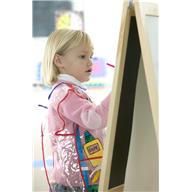 Köszönöm a figyelmet!
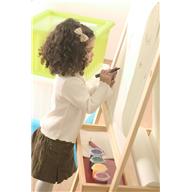 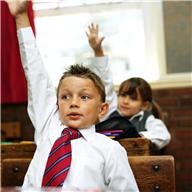 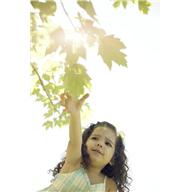 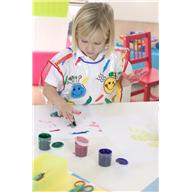 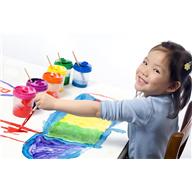 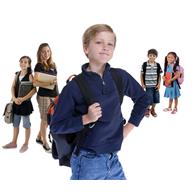 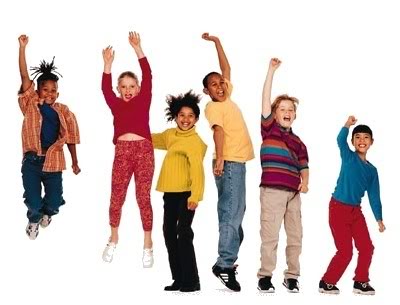